LARGE CLUB ADMINISTRATION
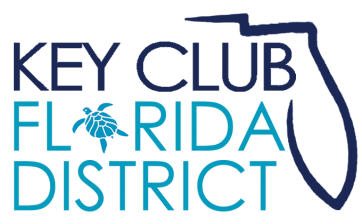 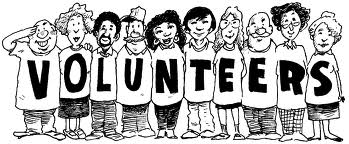 What is a “Large Club”?
How many member does a “large club” have?
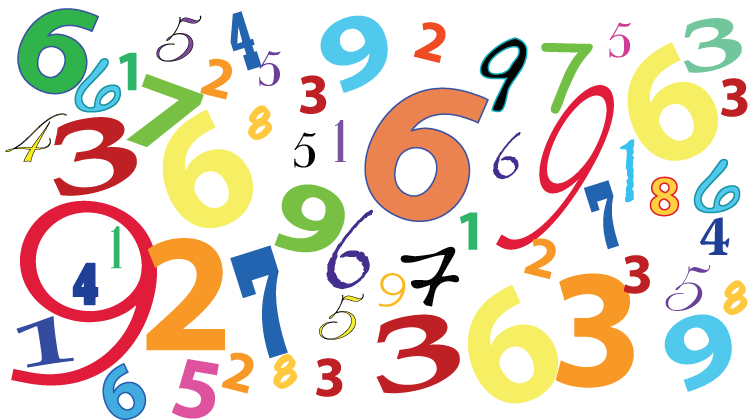 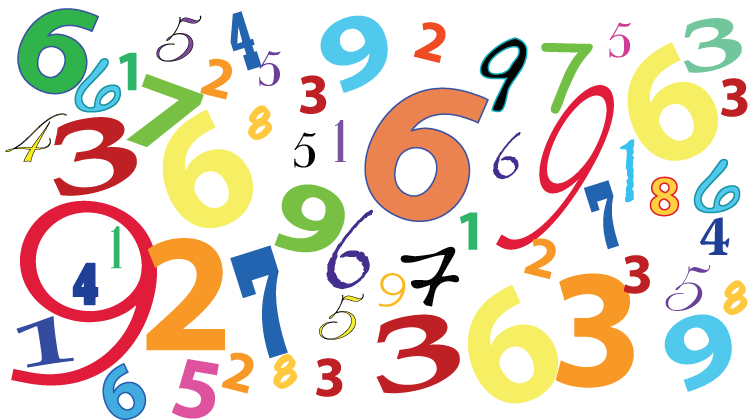 [Speaker Notes: Ask the audience what they think??]
What is a Large Club?
Any club with 50 members or more!
An “Extra-large club” is a club that has 85 members or more.
[Speaker Notes: As said by Key Club international.
Ask “So by this definition, how many of you have a large club?” 
“an ‘extra-large’ club?”]
Advantages of Having a Large Club
More Service

Diversity within the club and the projects
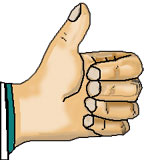 [Speaker Notes: The bigger the club the more types of members you will have.  To have a successful club you should promote yourself to people of all different back grounds.]
Challenges of Running a Large Club
Not all of your members will be able to participate in a single project
Will have to plan larger projects to have all of your members participate

Keeping track of your members service hours and involvement
[Speaker Notes: -Examples of large projects:
Carnivals
“Walk-A-Thons”
Campus/Street/Beach Clean-Ups

-Have time sheets at all events to keep track easier
Meet with officers to MAKE SURE ALL MEMBERS STAY INVOLVED
Avoid “ghost members” i.e paid dues, but no service]
Member Recruitment
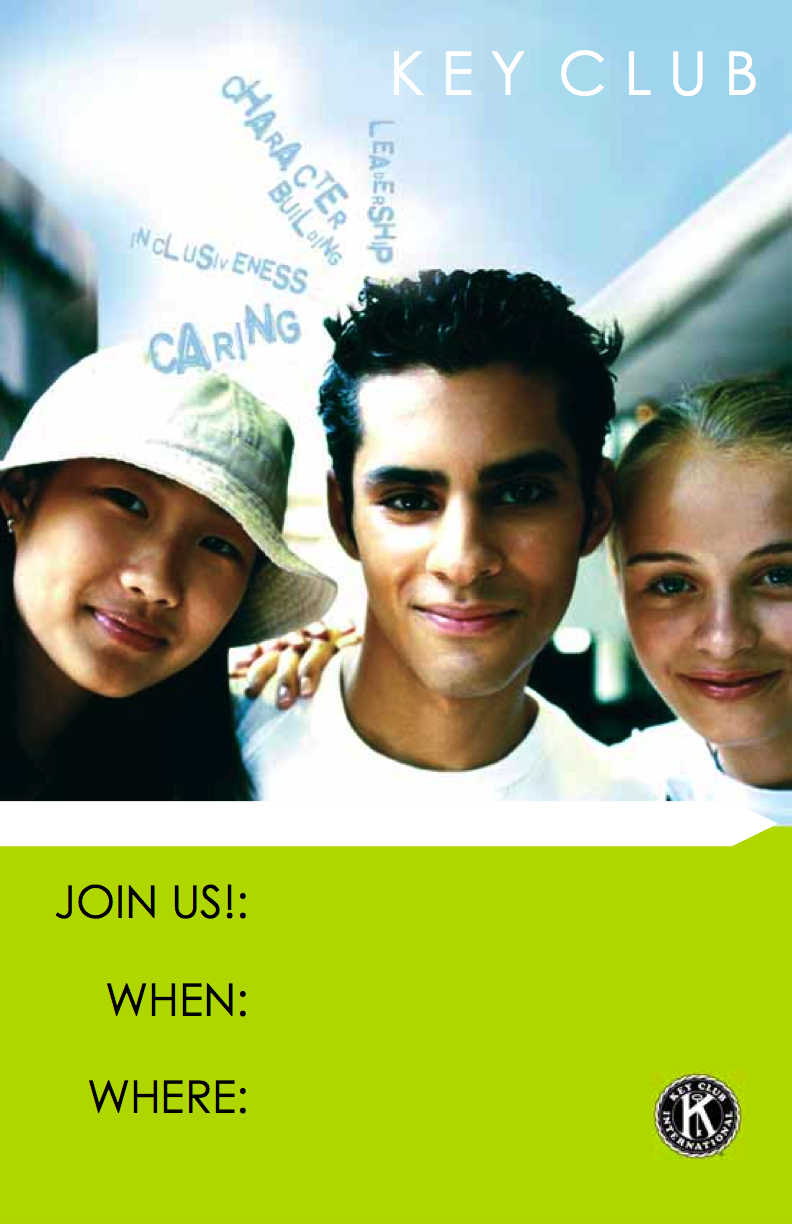 8th Grade/ Incoming Freshman Orientation
Social Networks
Flyers
Promotional Videos
For free recruitment materials
Call 1-800-Kiwanis
(1-800-549–2647)
[Speaker Notes: Incoming 8th graders are great to get into your club.  They are looking for something to be apart of so go out there and sell yourself.
Social media is a wonderful tool when it comes to recruiting members.
You can put up flyers around your school to promote Key Club.
Or, you can use official Key Club promotional videos.]
Member Retention
You need 3 things:
Service Projects
Ice Breakers
Communication
3
1
2
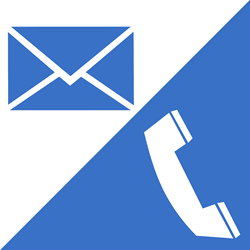 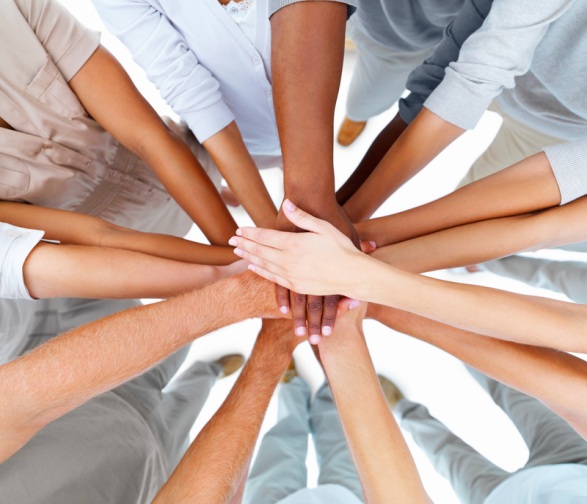 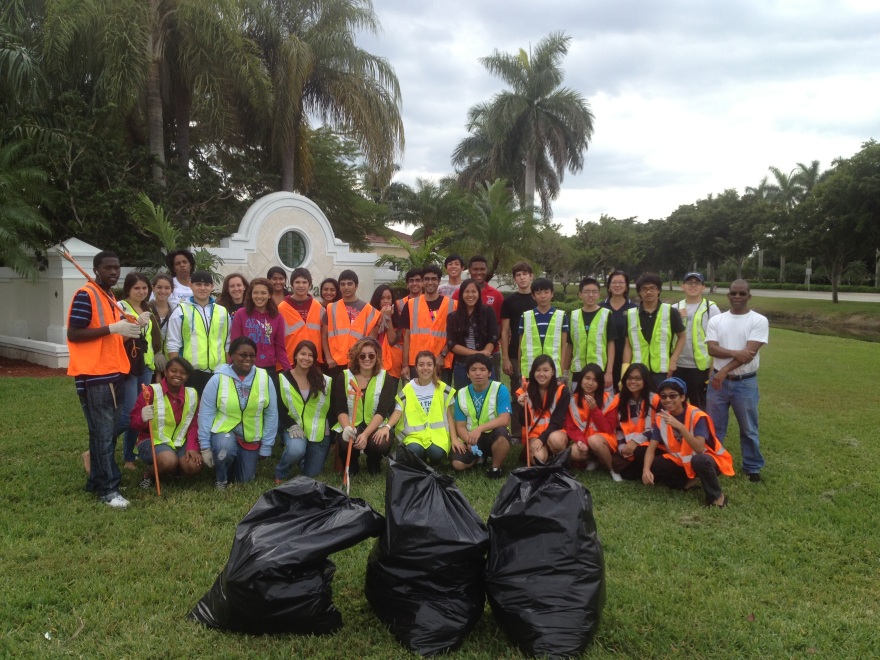 [Speaker Notes: Fun, creative, OFTEN are key aspects to service projects
Lacking ice breakers? Check out our district website!
Make sure your post on Facebook are short and to the point.]
1. Service Projects
School campus clean-up
Nursing home visit
Volunteering at a local hospital
Tutoring
Recurring projects
[Speaker Notes: -Long term projects: Ex: Reading to children at a local elementary school every week, month, or semester. Every Child a Swimmer during the summer. Tutoring kids after school.
-Make a list and have a limit to how many people will be allowed to attend (this makes it seem like a privilege to attend)]
2. Ice-Breakers
Extreme Rock, Paper, Scissors

2 truths and a lie

Boy and Girl Musical Chairs
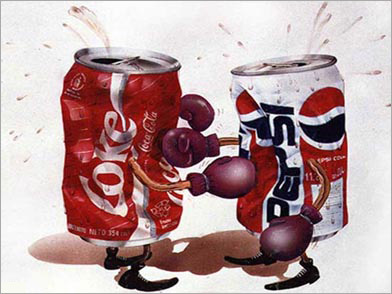 [Speaker Notes: Boy and girl team. They play until there is one girl and one boy, who play a match.
3. You say 2 truths and one lie. The group has to pick which is the lie.
Boys kneel down and are the chairs. Girls sit down.]
3. Communication
Phone Calls
Texts
Social Networks
Class Directors
School Announcements
Website
Bulletin Board outside of meeting room

Check out the app
“Remind101” Text Messages
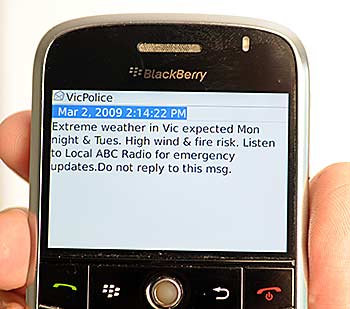 Key Club Meeting Tomorrow!
[Speaker Notes: Text messaging- remind 101 – briefly describe
Ask the audience for their opinions on which are the best.]
Location
Large space
Auditorium, large classrooms, gym, cafeteria, etc.
Make sure that you speak loudly
[Speaker Notes: Make sure to check with your school well in advance for a meeting places
Auditoriums
Chorus rooms
Larger classrooms

Speak loudly]
Class Directors
Class Directors help communicate with the members in each grade

Helps relay messages from the board to the members
[Speaker Notes: Class directors are required and should be voted on by the club as a representative from the board to the members.]
Take Attendance at Meetings
Class Directors can take roll for each class

Could choose to have members sign in and sign out
[Speaker Notes: Class Directors doing this, allows the meeting to move along, rather than the secretary calling every name in a large club
Whatever works best for your club]
Club Social Events
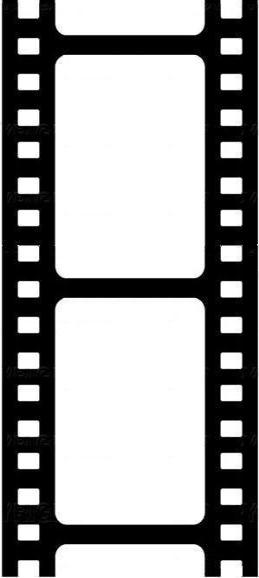 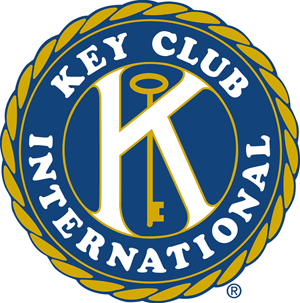 Helps retain members in the club

More club bonding

Makes students who are not members, want to be apart of the club.
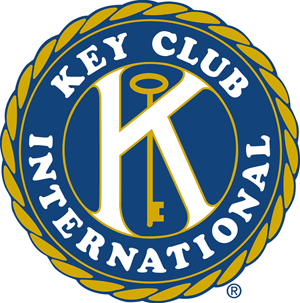 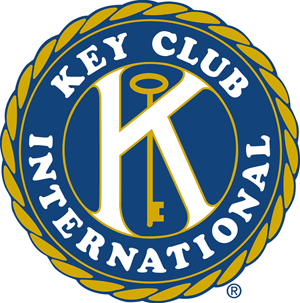 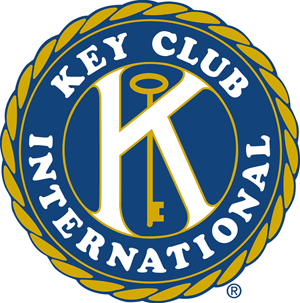 [Speaker Notes: Examples
Movie Nights (If you charge a fee, the money could go to a cause)
Picnics
Ice-Cream Socials
Pool Party]
Key Parents
They can help plan events, projects, and fundraisers

Help monitor members at big events 

Will allow more adults to be aware of the Kiwanis Family as well
[Speaker Notes: Get the parents involved]
If You Follow These Tips, Your Club Will Be Very Successful!
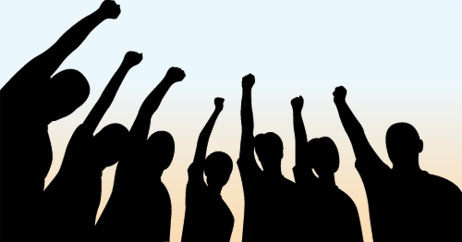 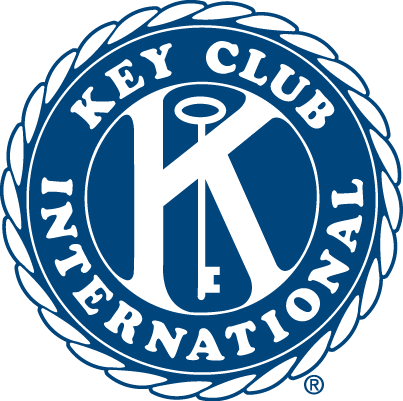